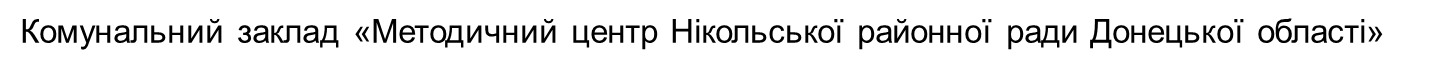 «ЗЕЛЕНИЙ КЛАС»
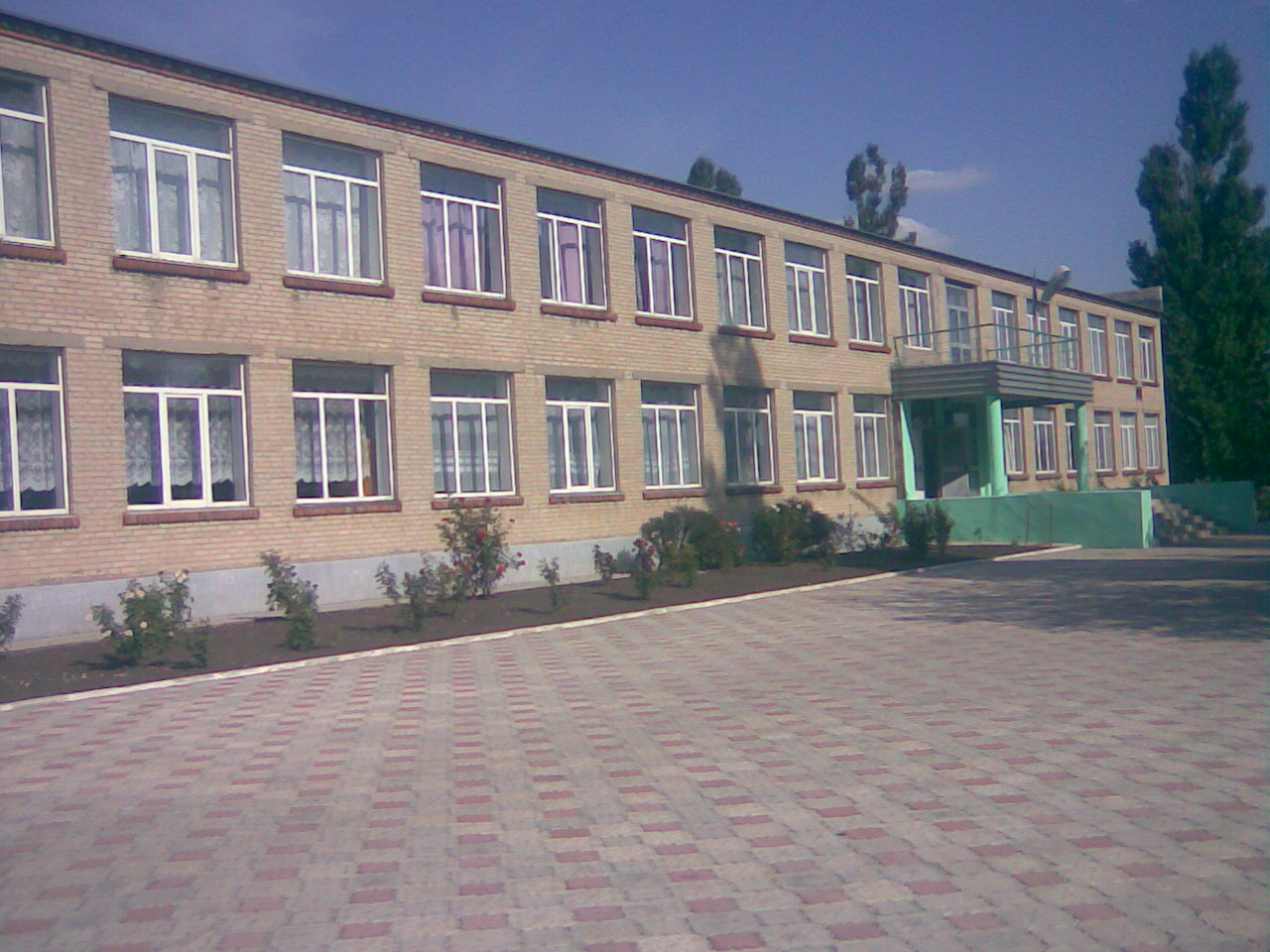 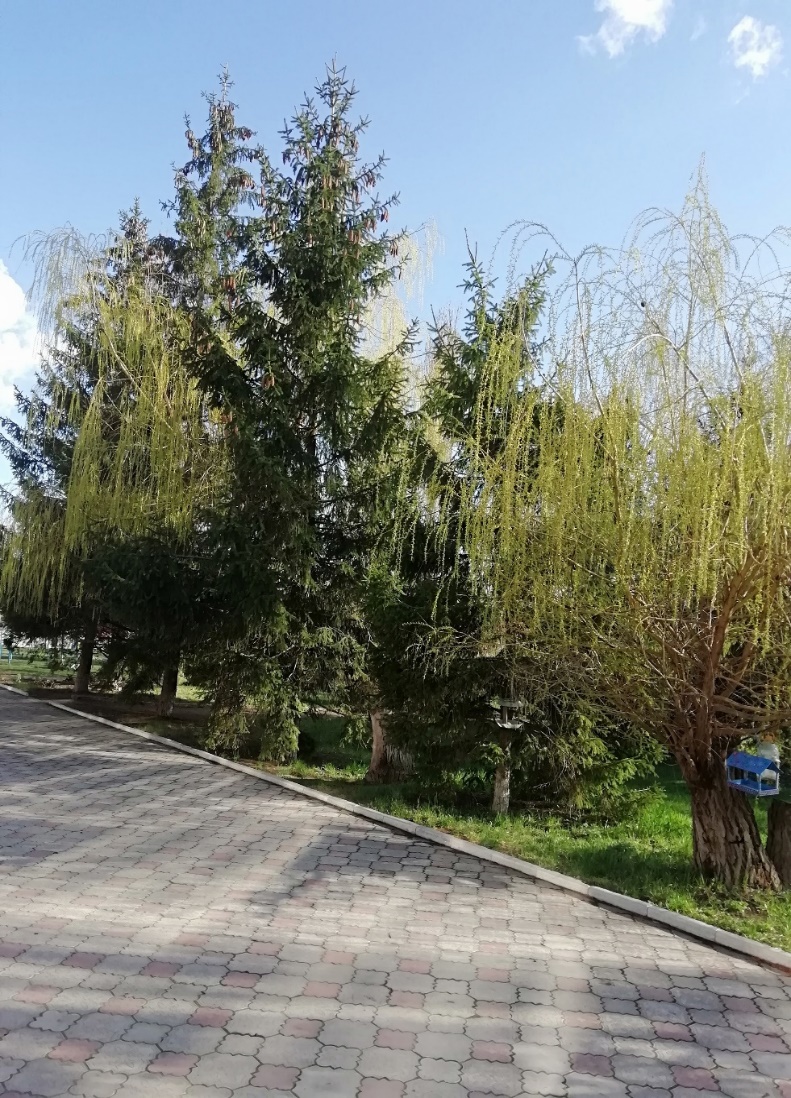 Комунальний заклад «Новокраснівська загальноосвітня школа І-ІІІ ступенів
 Нікольської районної ради Донецької області»
                                                                                                   
                                                                                                    Підготували  учні 3 класу, С.ТЕРЕХОВА
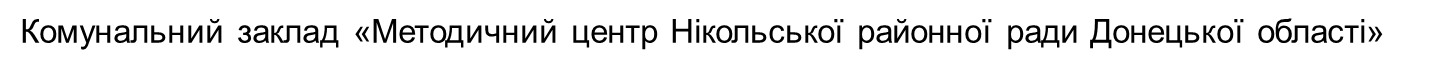 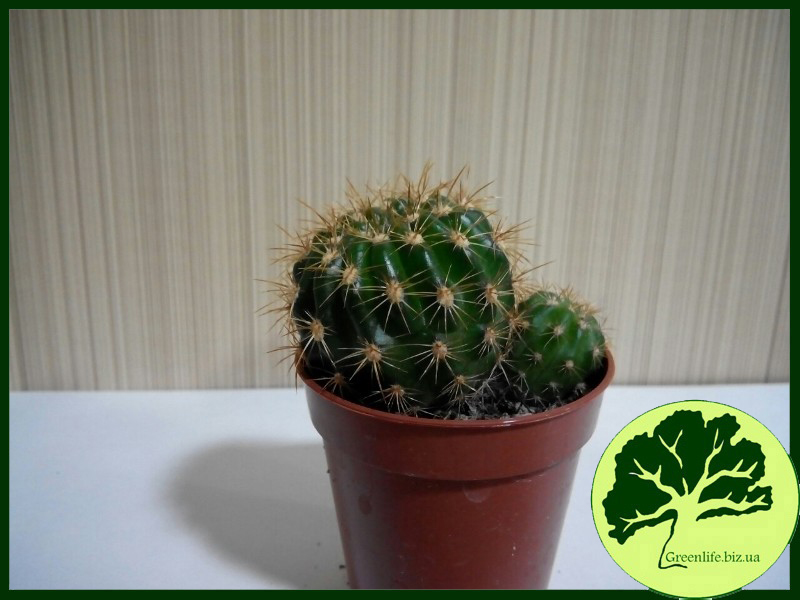 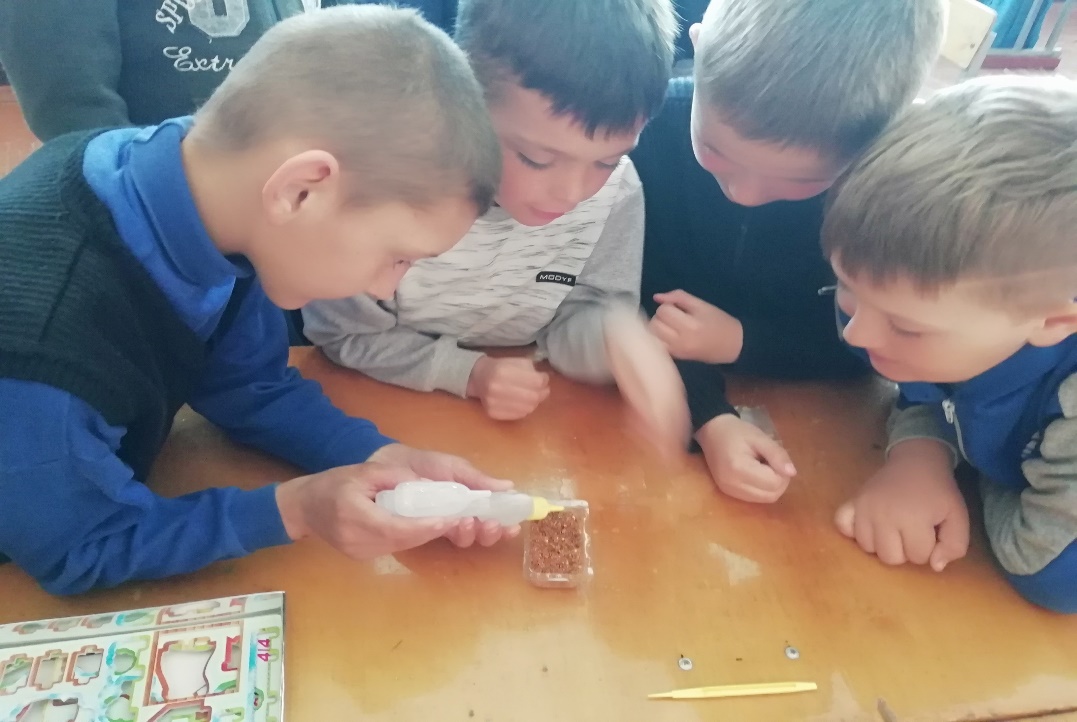 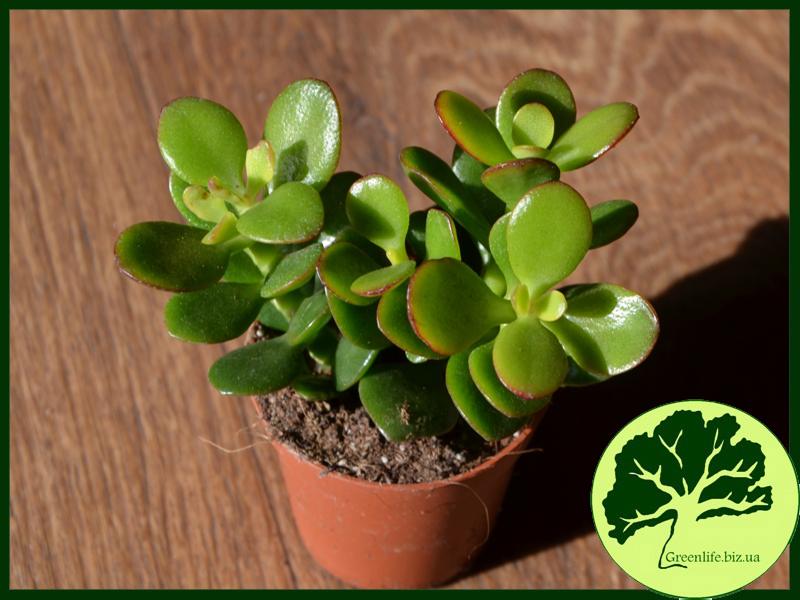 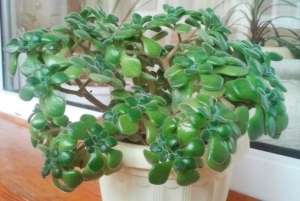 Якось взимку у нас в класі бесіда була…
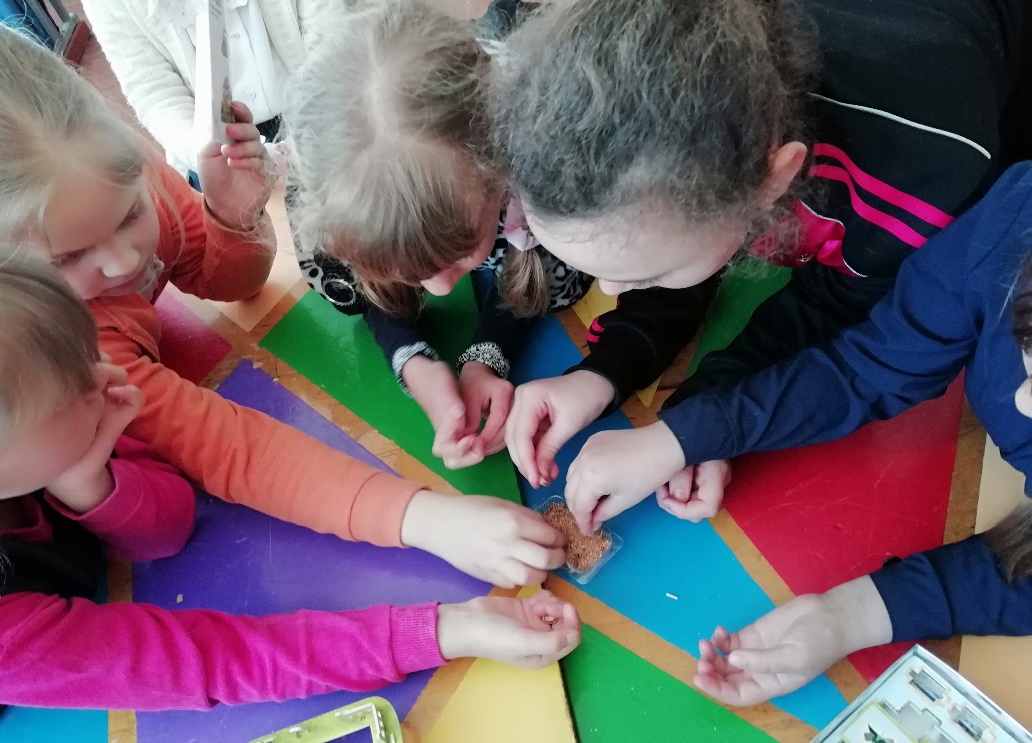 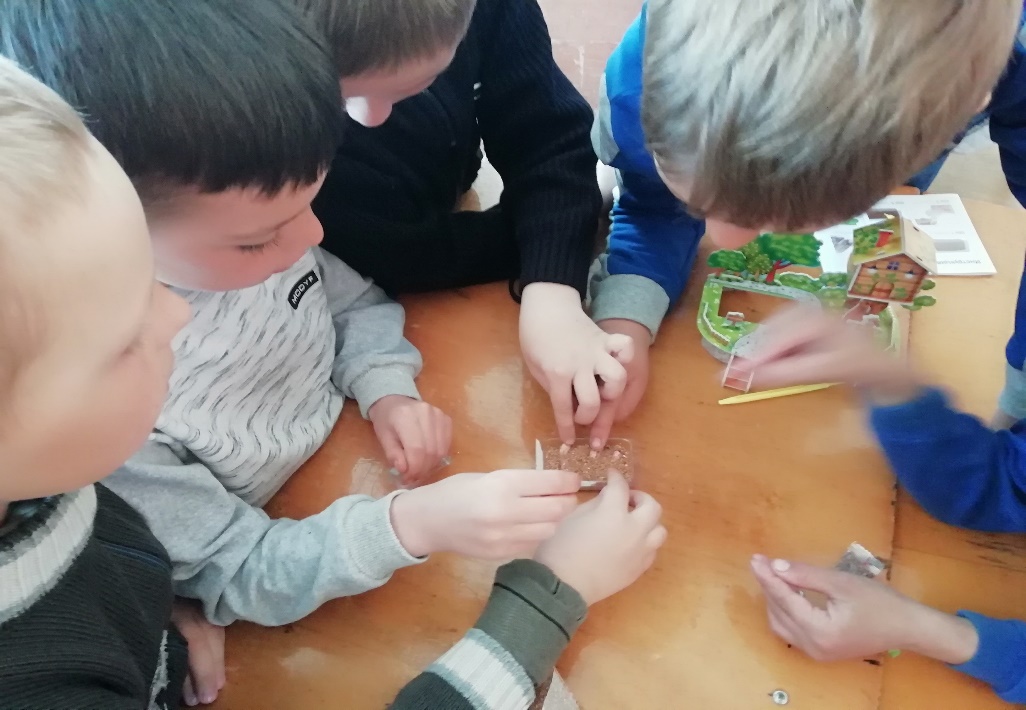 Підготували  учні 3 класу, С.ТЕРЕХОВА
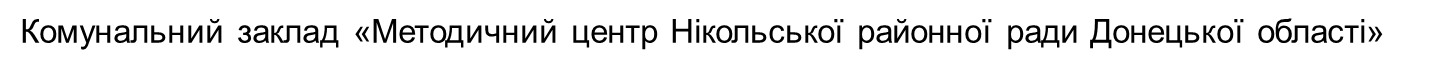 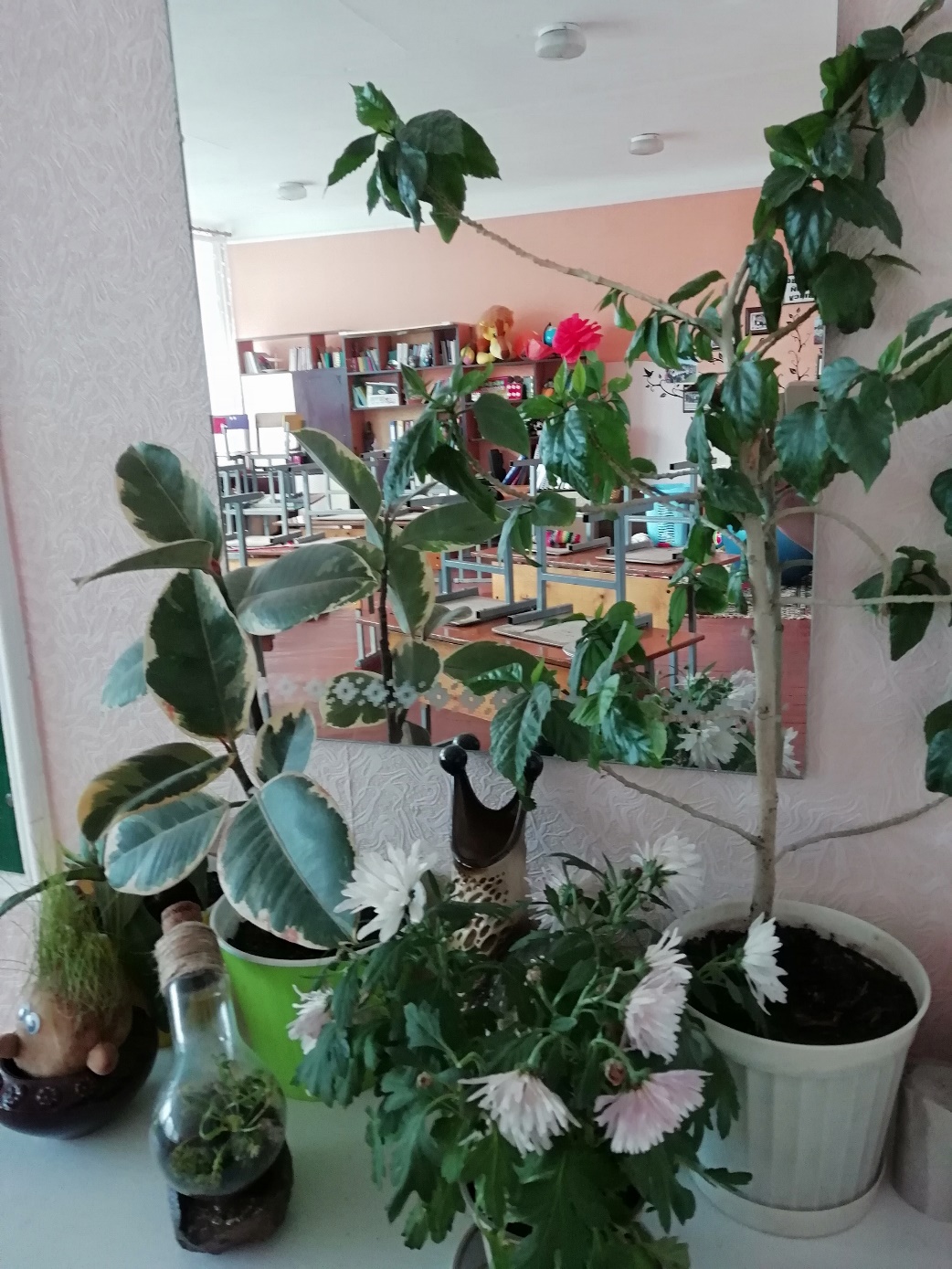 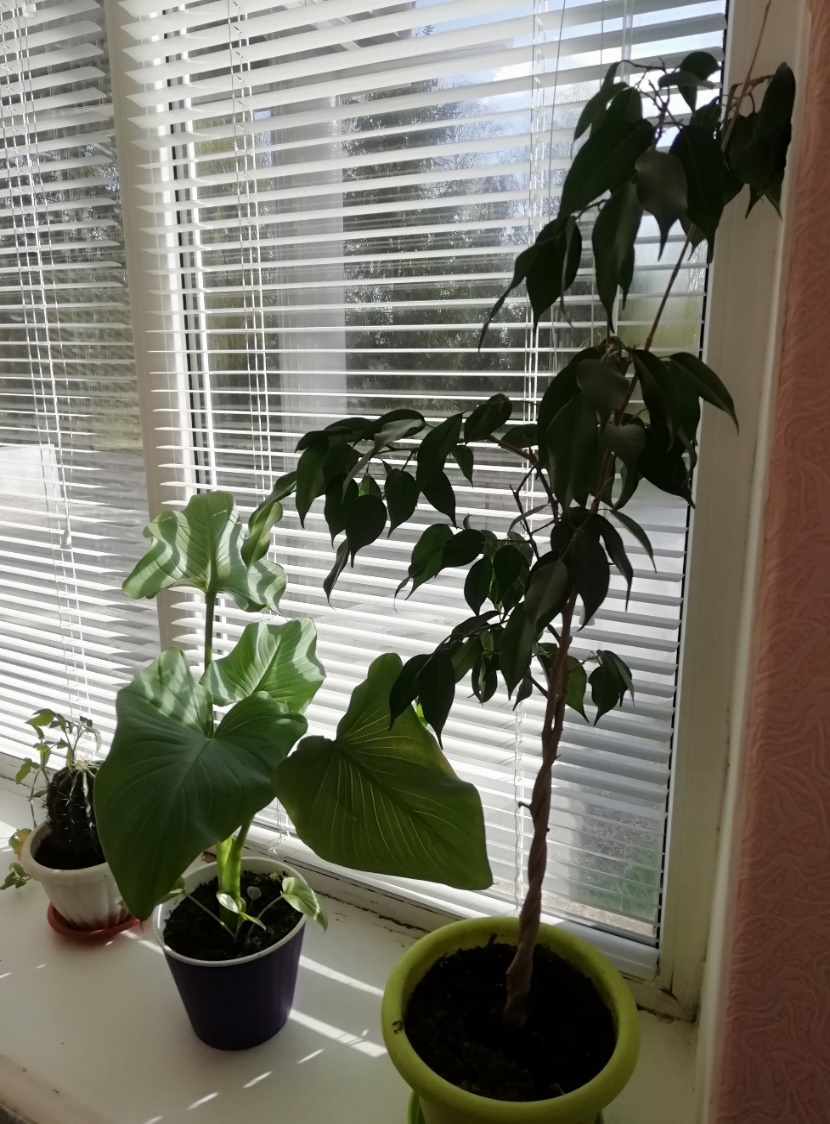 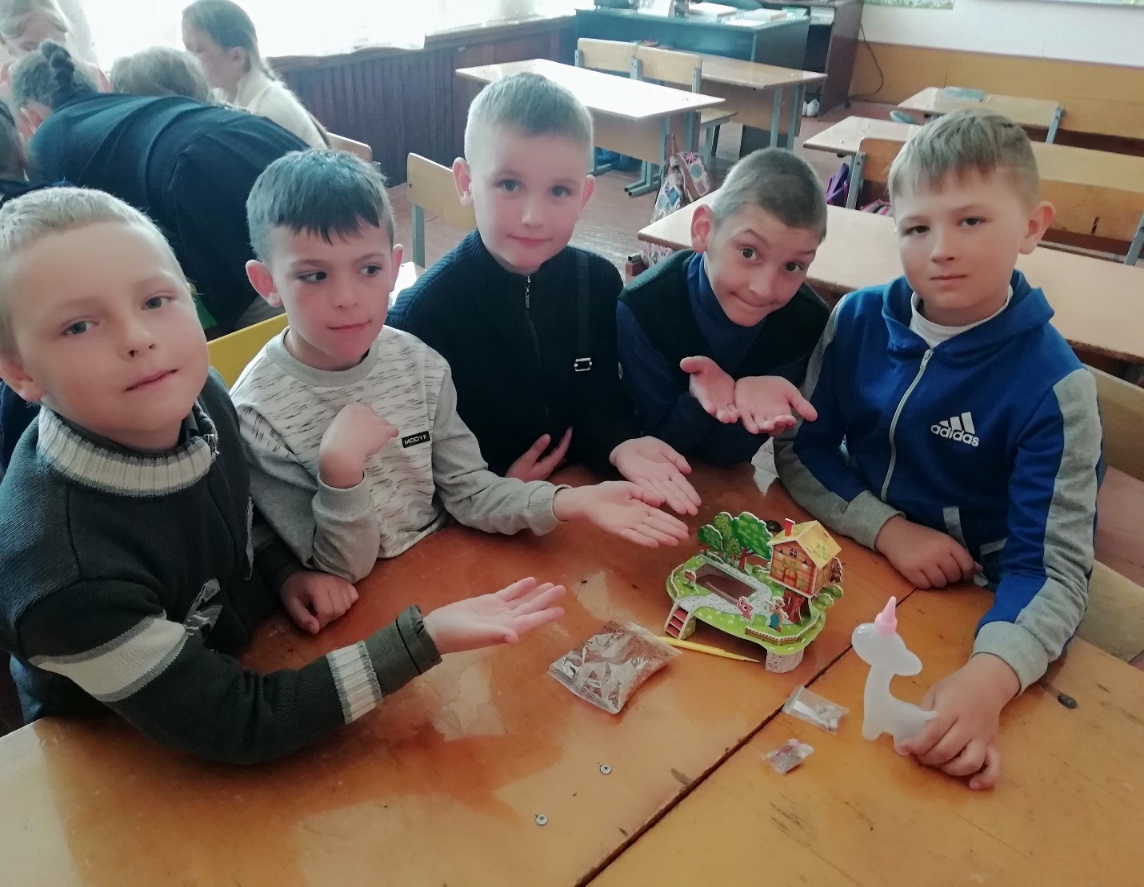 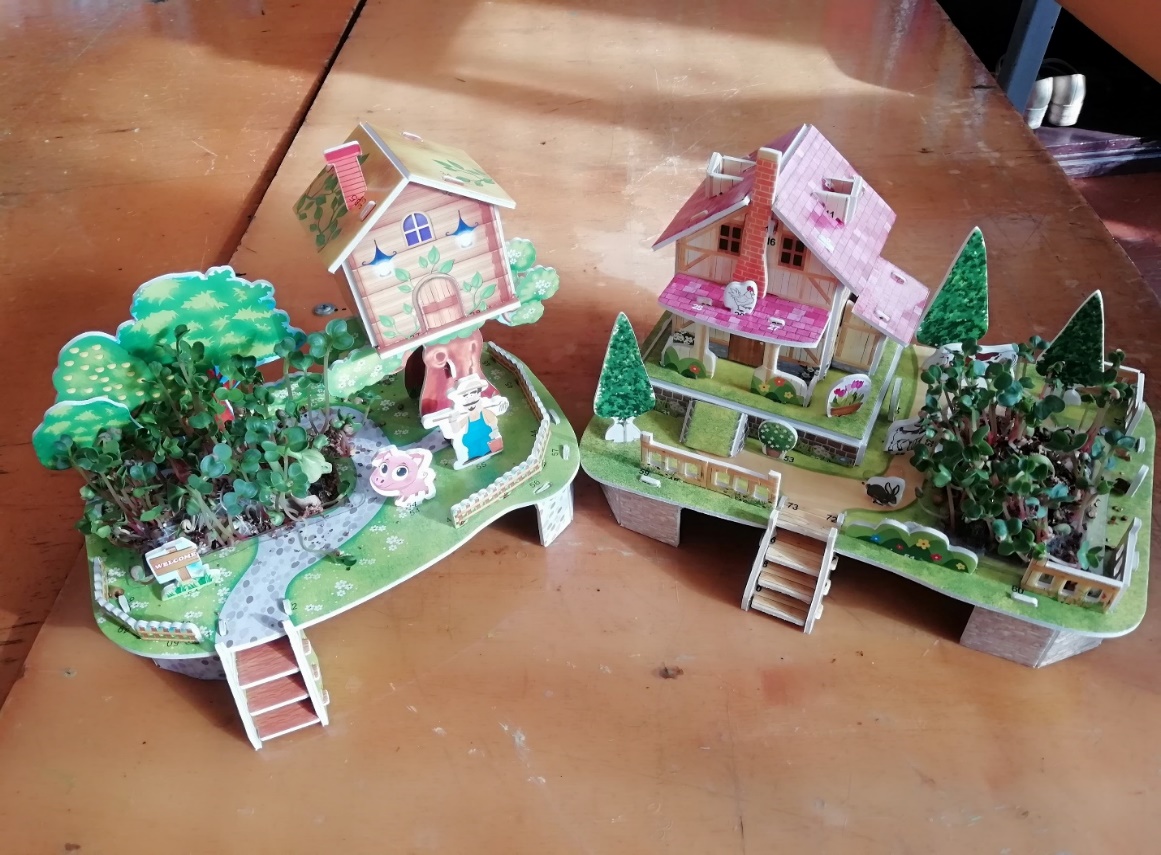 А унас рослин багато…
Підготували  учні 3 класу, С.ТЕРЕХОВА
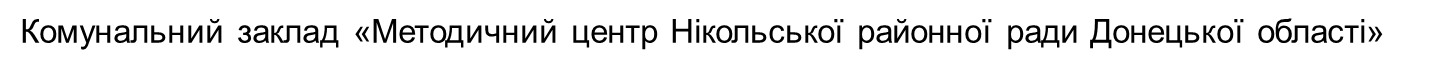 На Галявині казок часто ми збирались…
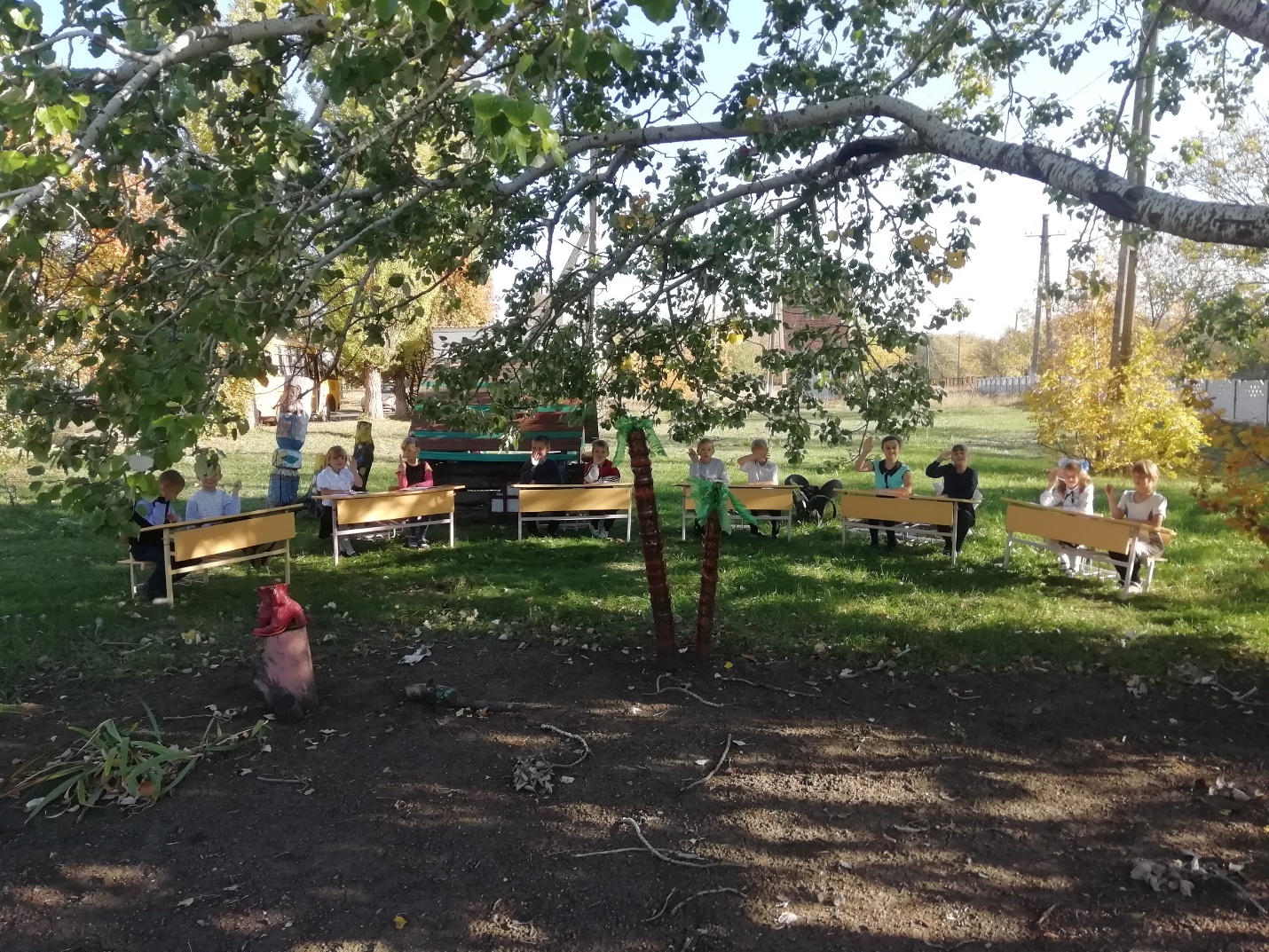 Підготували  учні 3 класу, С.ТЕРЕХОВА
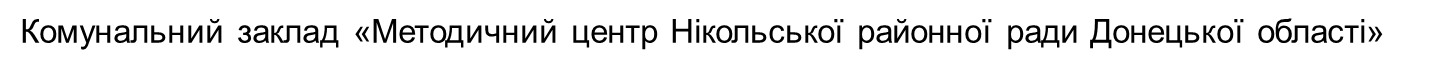 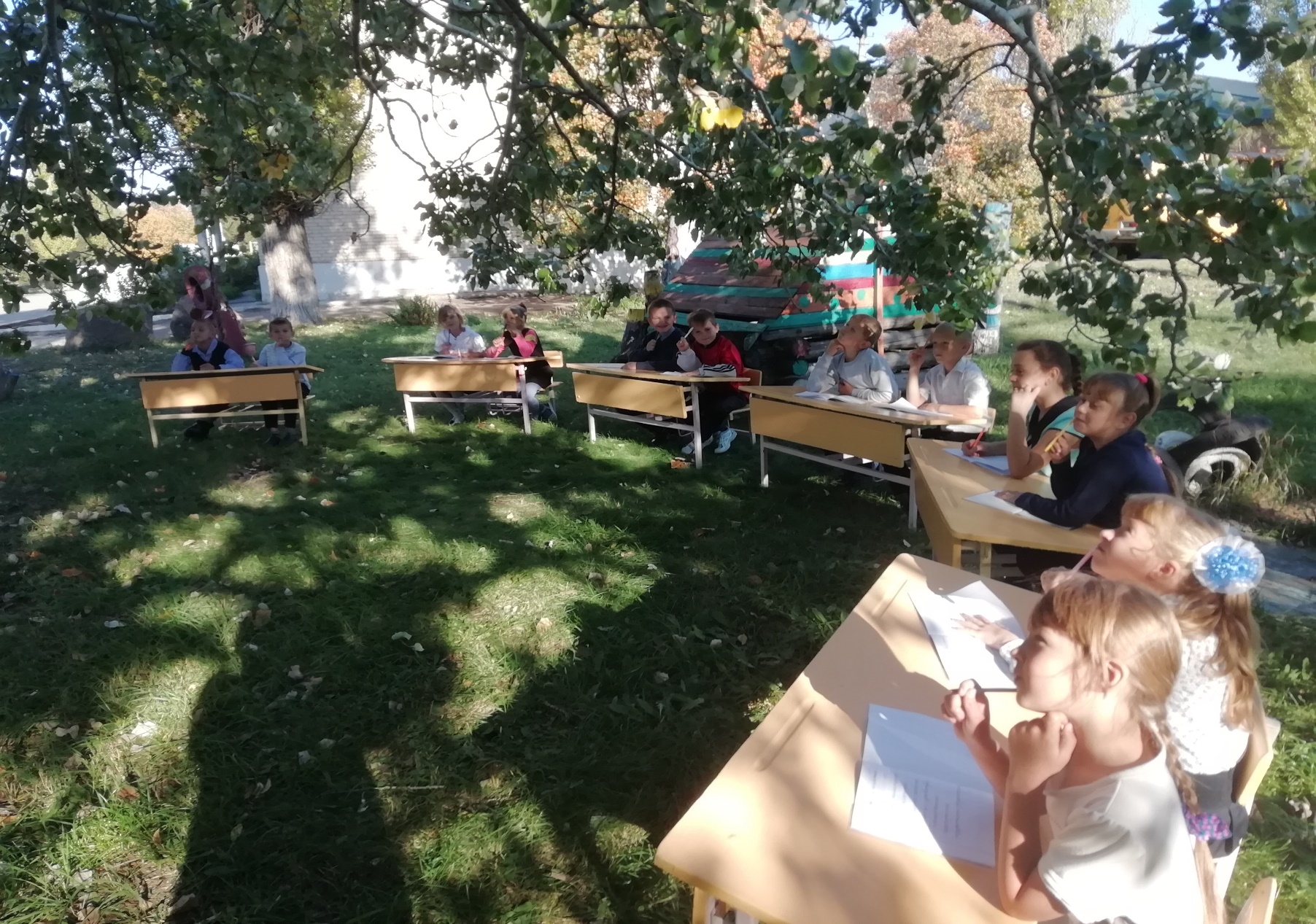 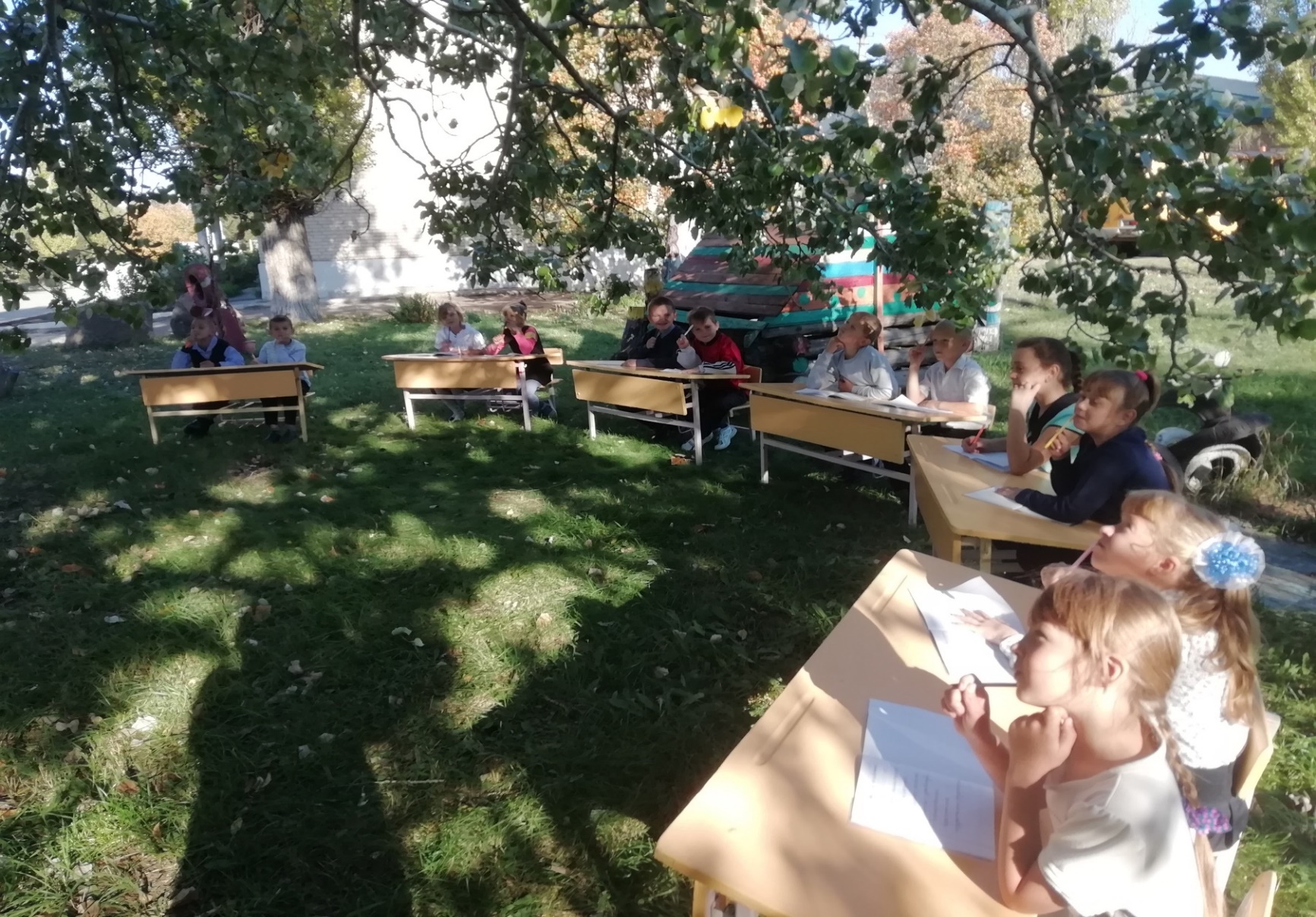 Зразу ж сіли за ті парти
І давай фантазувати…
Підготували  учні 3 класу, С.ТЕРЕХОВА
Калейдоскоп 
ідей
від 
новокраснівських
дітей
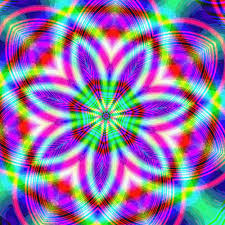